Click to add title
Click to add subtitle
Almennt um pappír
Orðið pappír kemur úr gríska orðinu „papyrus“.
Cyperus Papyrus er vatnajurt sem vex á bökkum Nílar.
Sá pappír sem við þekkjum í dag var fundinn upp í Kína.
Uppgötvunin var opinberlega tileinkuð T-sai Lun árið 105 eftir Krist.
Pappír var ekki notaður í bækur fyrr en eftir miðja 17. öld á Íslandi.
Helstu tegundir pappírs
Blaðapappír
er einkum unninn úr viðarmauki og hefur mismunandi eiginleika og þyngd
er notaður í dagblöð, ódýr tímarit o.fl.
Efnablandaður pappír
inniheldur mikið magn af vélunnu viðarmauki sem er bætt í til styrktar
er með margar áferðir og gljástig
fellur undir hefðbundinn ljósritunar- og prentpappír
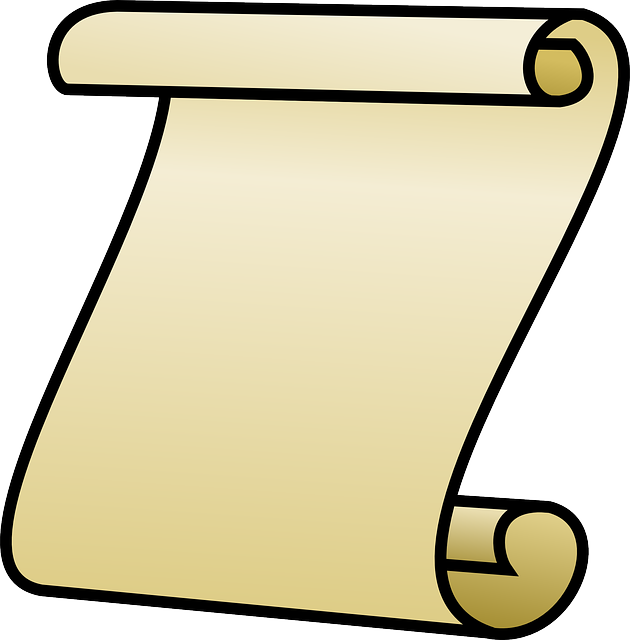 Endurunninn pappír
Almennt má skipta endurvinnslu á pappír í eftirfarandi skref:
Pappírinn er hakkaður og búin til úr honum kvoða
Hreinsun, t.d. hefti, plast o.s.frv.
Sigtun 
Hreinsar stærri óhreinindi
Þvottur
Fleyting
Trefjahreinsun
Blek hreinsað af trefjum
Bleiking
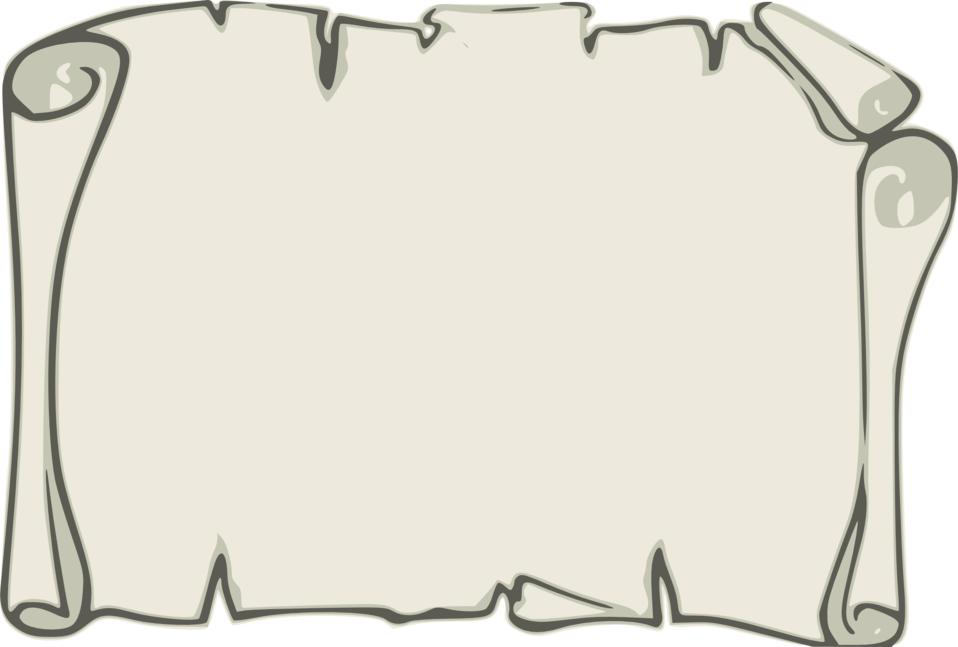 Pappírsgerðir
Pappír